Sound and Waves
What is sound?*
Sound begins with a vibration.
Sounds travel in waves through a medium.
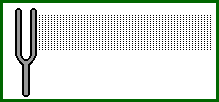 What is a wave?*
Energy is transferred through a wave.
Mechanical waves- travel through a medium
Electromagnetic waves- do not need a medium to travel
Can you think of examples of each? 
Which one does this picture represent?



Sound waves are mechanical because they need a medium to travel.
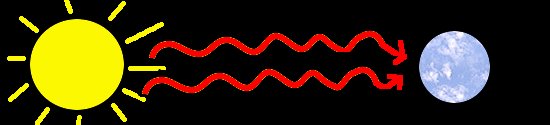 Mechanical Waves*
Longitudinal Waves
The motion of the medium is parallel to the motion of the wave
Back and Forth Waves
**Sound Waves**
Transverse Waves
The motion of the medium is perpendicular to the motion of the wave
Up and Down Waves
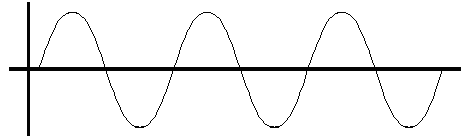 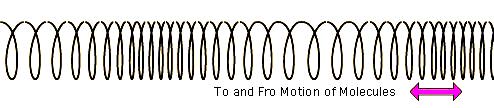 Another View
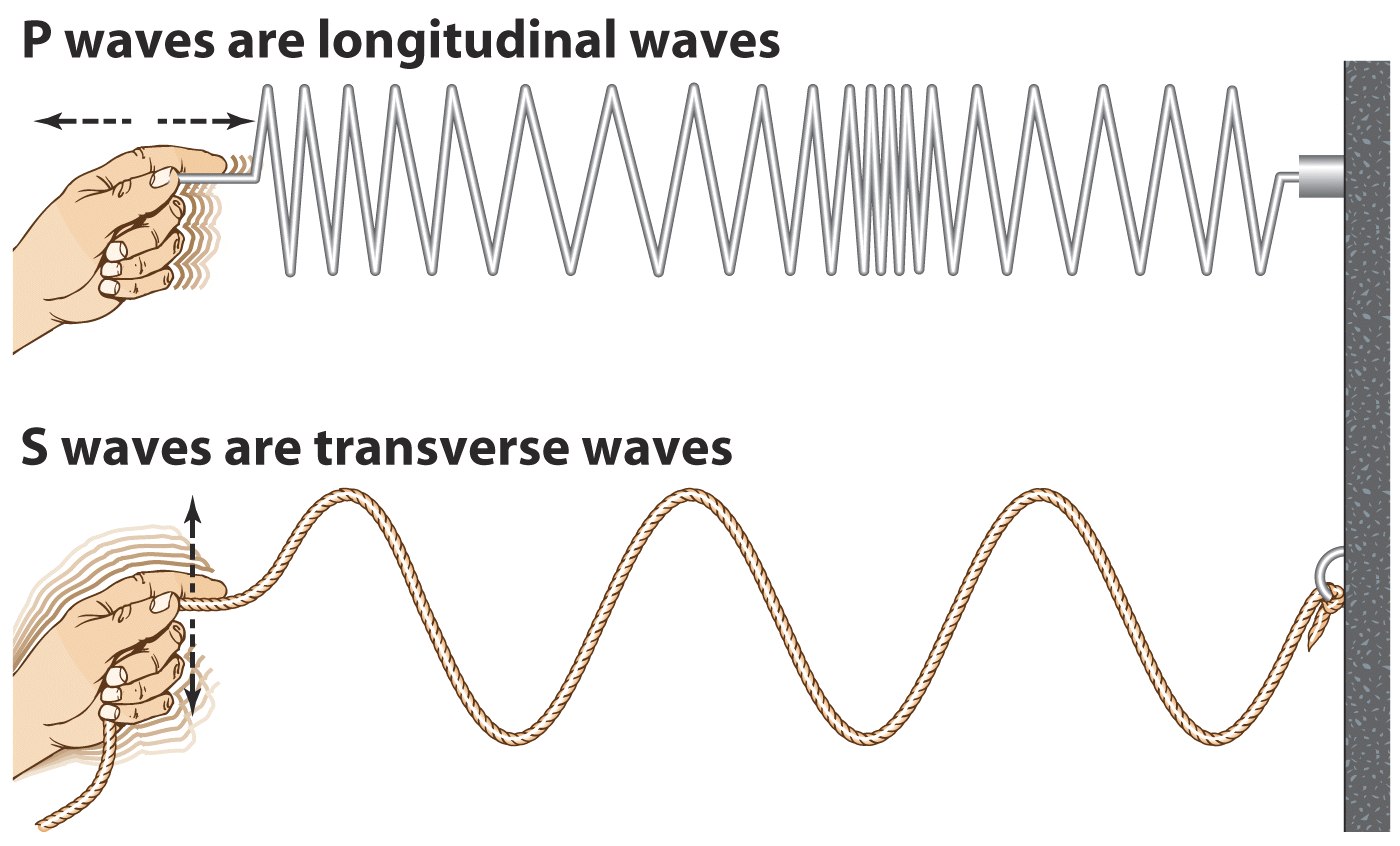 Longitudinal Waves*
Compression
When waves are close together
Rarefaction
When waves are far apart
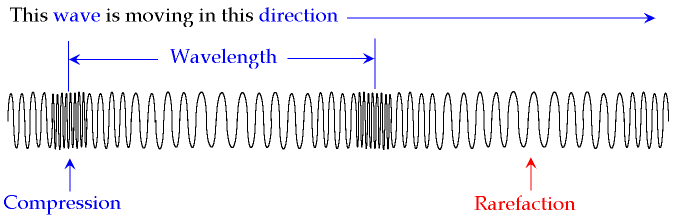 Transverse Waves*
Crest- highest point on a wave
Amplitude- Volume of a wave (height of a wave)
As wave height increases, volume increases
Measured in Decibels
Trough- lowest point on a wave
Frequency- Pitch, high or low (length of a wave)
As wavelength increases, pitch decreases
Measured in Hertz
Amplitude versus Frequency
Amplitude
Which one will have the higher volume?
Frequency
Which one will have the higher pitch?
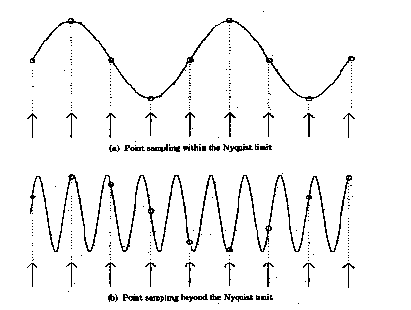 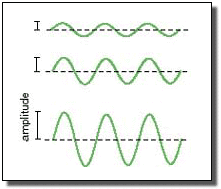 What can you hear?
Decibels (dB): Volume
Normal Speech: 60dB
Library: 40dB
Close Whisper: 20dB
Jet Engine: 140dB
Loud Rock Music: 110dB
Subway Train: 100dB
Busy Street Traffic: 70dB
120dB or above usually causes pain to the ear
Hertz (Hz): Pitch 
Young people can hear     frequencies between 20-20,000 Hz
Dogs can hear frequencies that range from 67-45,000 Hz
As you age, your ability to hear high frequency sound decreases.
Now you will create a diagram for the parts of a wave.
Use string and tape. 
An example is on the next slide.
Diagram of a Transverse Wave*
CREST
AMPLITUDE
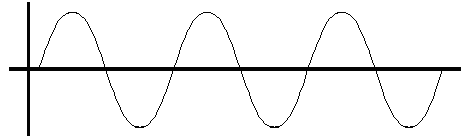 TROUGH
WAVELENGTH